Рисунок – основа изобразительного творчества.
Презентация к уроку
      изобразительного искусства.
     6 класс.
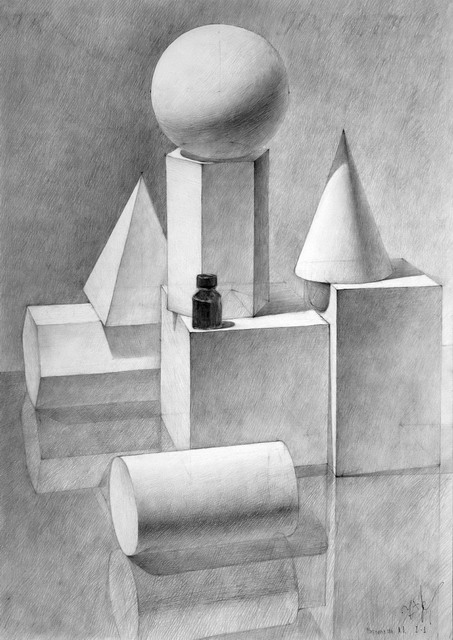 Рисунок – первооснова всего изобразительного искусства. Владение рисунком необходимо всем художникам, независимо от специальности.Виды рисунка.
Зарисовка с натуры (главное не детали, а существенное, характерное).
Набросок (небольшой, беглый, быстрая фиксация наблюдений).
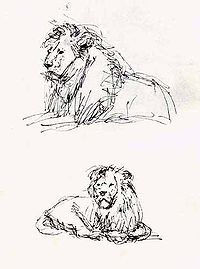 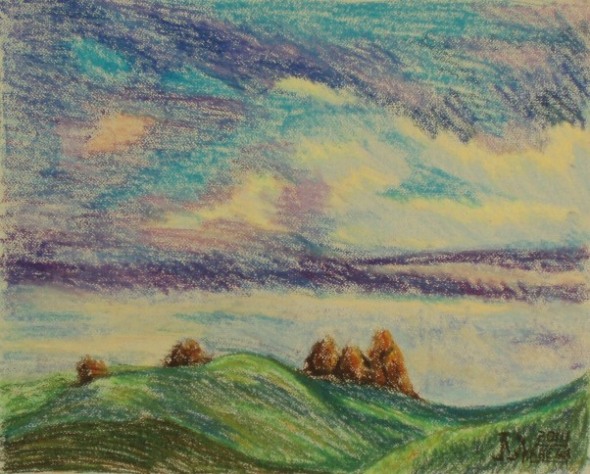 Эскиз (подготовительный набросок для крупной работы, в которой художник ищет будущую композицию
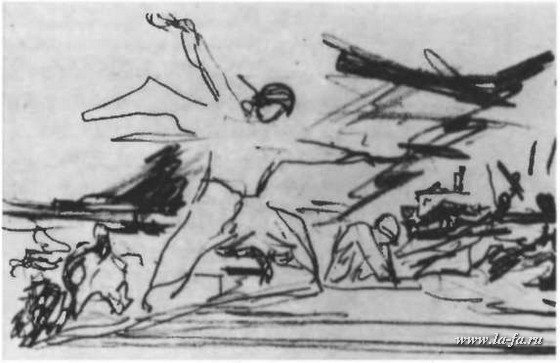 Дейнека. Эскиз к картине 
«Оборона Севастополя»
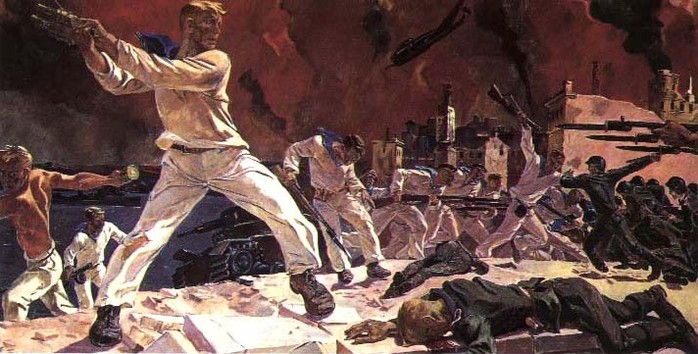 Этюд (изучаю и наблюдаю с натуры, разрабатываю детали для будущего произведения)
Подготовительные рисунки Микеланджело Буонарроти к росписи потолка Сикстинской  капеллы  (1508-1512)







«Ливийская сивилла»
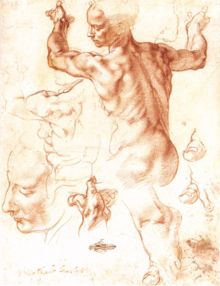 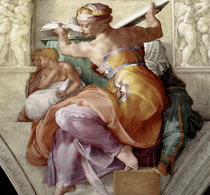 Чем отличаются эскиз и этюд? Определите по произведению П.Корина «Русь уходящая»
Чем отличаются эскиз и этюд? Определите по произведению П.Корина «Русь уходящая»
П.Корин «Трое» (1933)
П. Корин «Отец и сын» (1931)
Рисунок основан на выразительных возможностях линии, штриха, пятна. Примером могут послужить рисунки В.Ватагина.
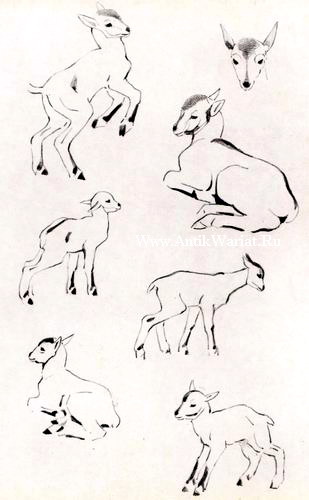 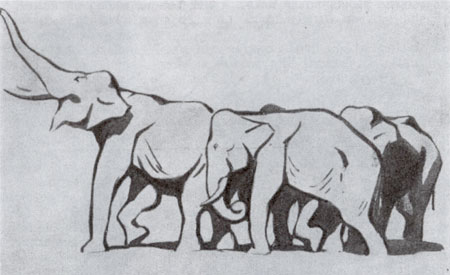 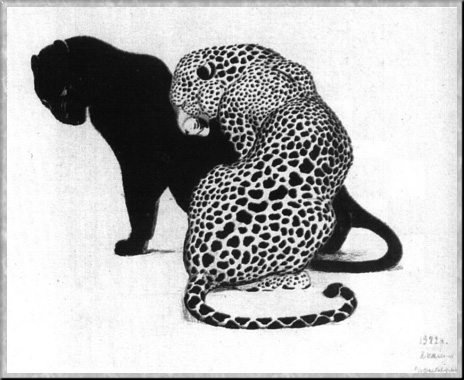 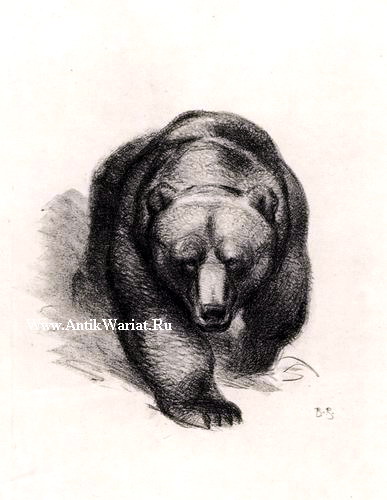 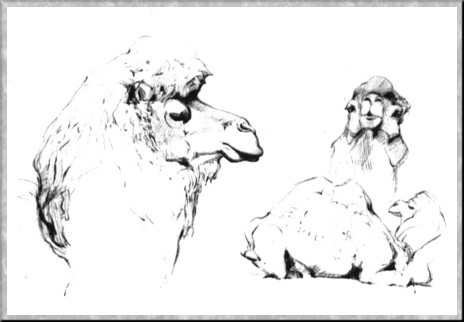 Рисунки  выполняют различными материалами: «мягкими» (соус, сангина, мел), красками, наносимыми кистью (тушь, чернила), карандашом, углем.
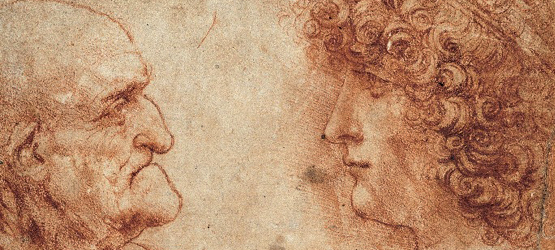 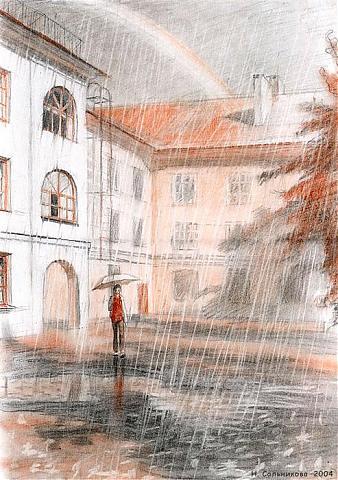 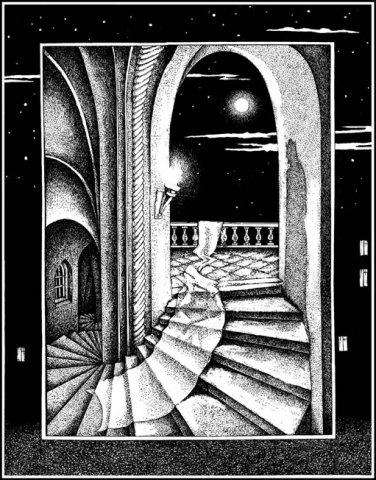 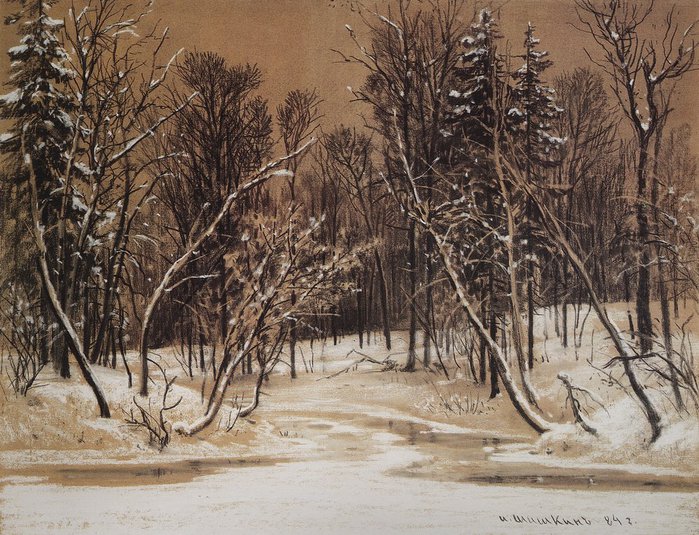 Задание: выполнить зарисовки травянистых растений
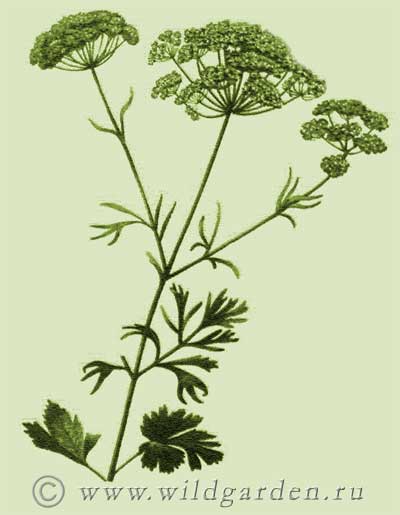 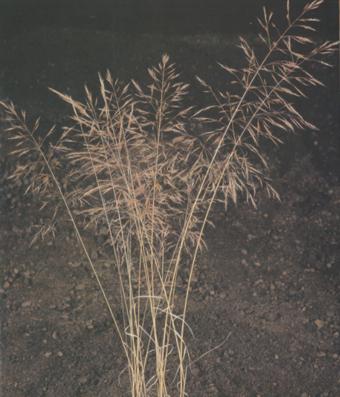 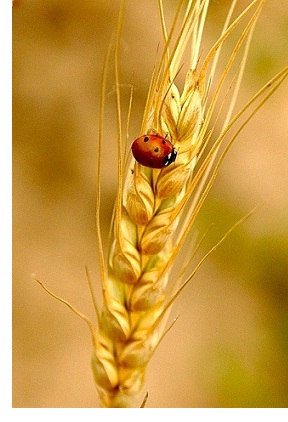 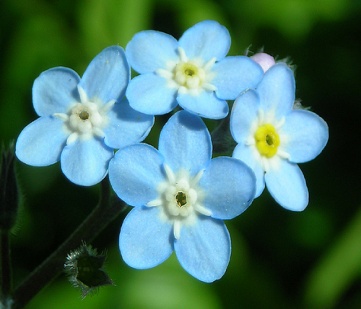 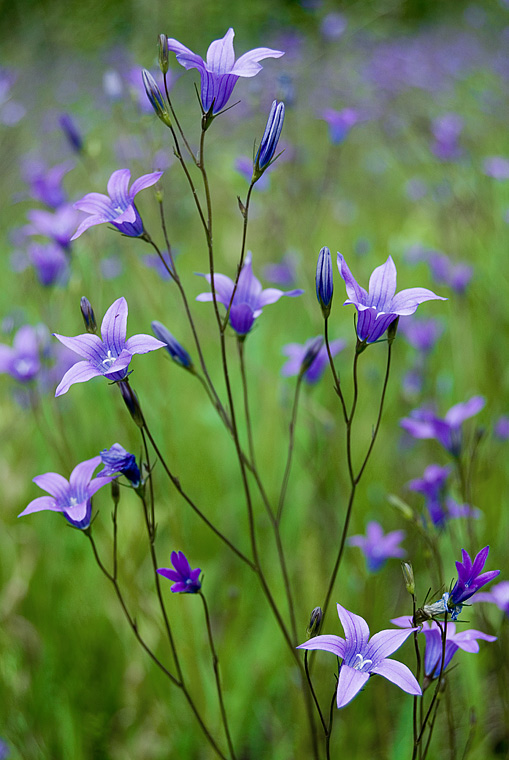 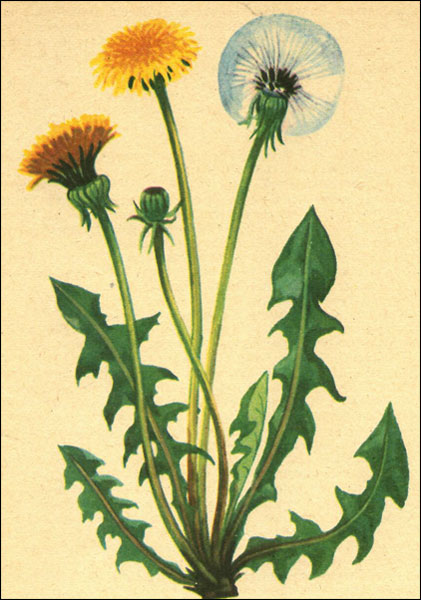 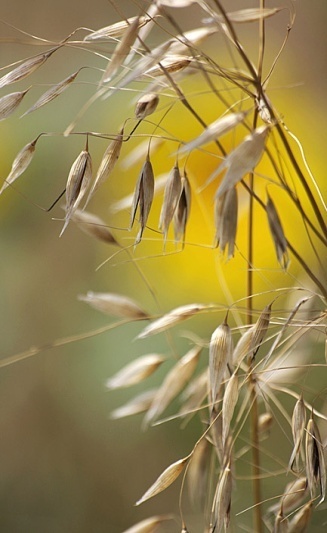 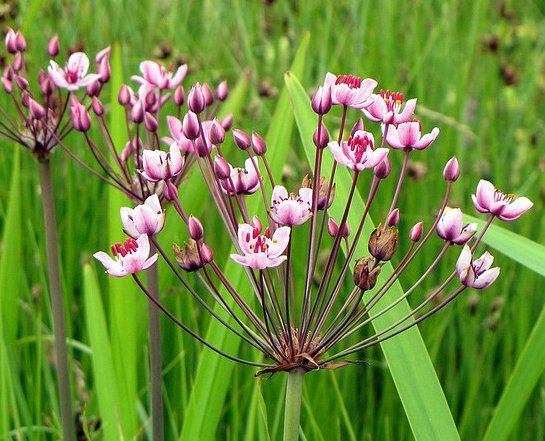 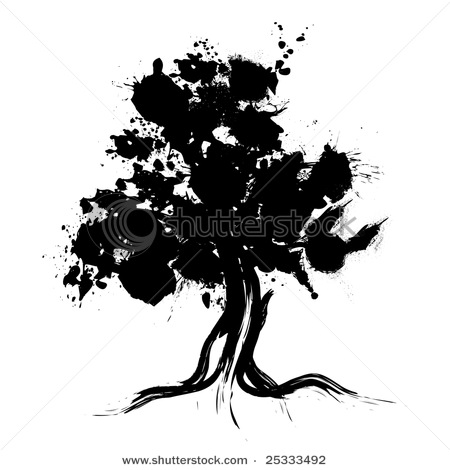 Презентацию подготовила
Попова Ирина Алексеевна
учитель изобразительного искусства
МОУ «Еланская сош № 3» р.п. Елань
Волгоградской области.



2010 год.